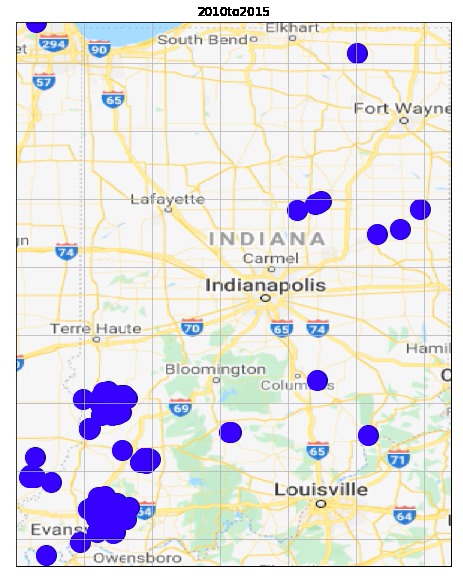 Modeling the change in Earthquakes before and after saltwater injections (fracking) in Indiana and Kansas
Mary Chiu
EPS 109 
FA2021
Why choose these states?Methods:
Indiana and Kansas are both major states for fracking activity
Both states are roughly rectangular 
Doing estimations without huge error 
---------------------------------------------------
Data exploration (hw + lab) 
Visualize summary data via animation (histogram + line plot) 
Visualize landscape qualitative data via animation
2
Animated line plot overlying histogram of earthquake activity
Kansas: # of Earthquakes > 3.0 per year overlaid by fracking activity
Indiana: # of Earthquakes > 3.0 per year overlaid by fracking activity
Methods: ObsPy, FuncAnimation, matplotlib, etc. 
minMag: 3.0 [disturbing to general population + enough datapoints to visualize
3
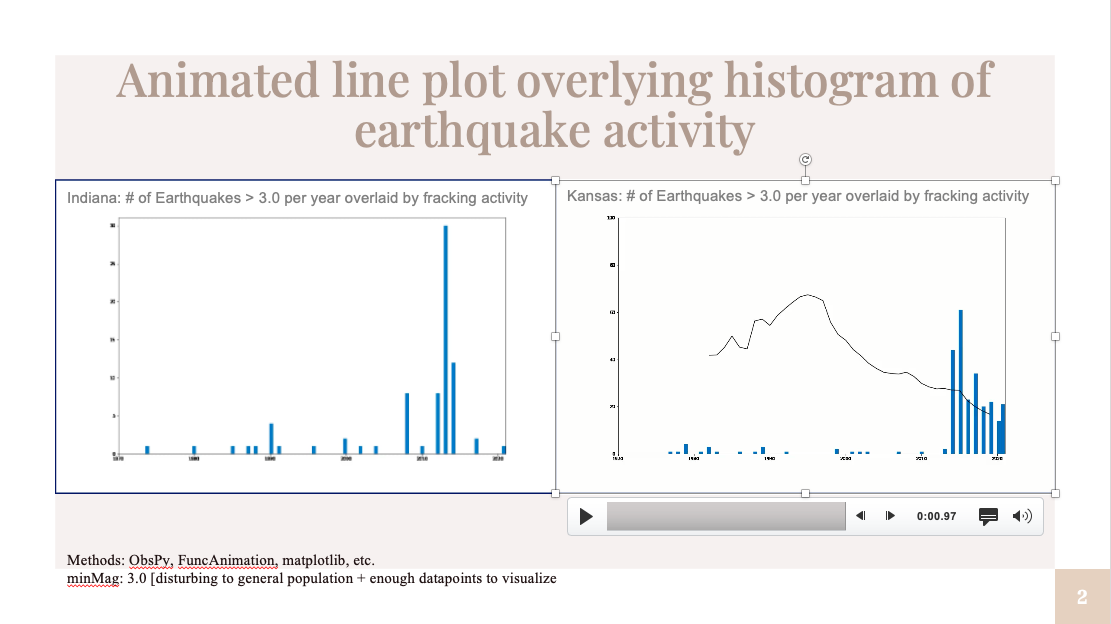 Notice 17 year lag, repercussions continue
Methods: ObsPy, FuncAnimation, matplotlib, etc. 
minMag: 3.0 [disturbing to general population + enough datapoints to visualize
4
Animated earthquake activity via google maps by year
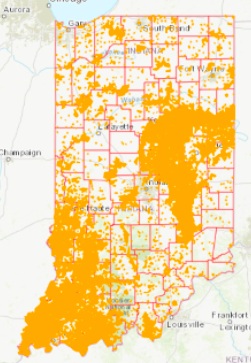 Notice the overlapping of major activity counties such as Evansville and Carmel
5
Animated earthquake activity via google maps by year
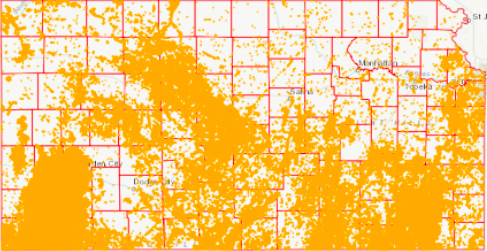 Notice the overlapping of major activity counties in South Kansa
6
Challenges to overcome
Some years have no earthquakes above minMag
Use ‘continue’ to exit for loop
Balance between coarse data + speed VS fine data + delay
7
References
https://igws.indiana.edu/OilGas/HydraulicFracturing 
https://www.eia.gov/dnav/ng/hist/na1160_sin_2m.htm 
https://www.eia.gov/dnav/ng/hist/na1160_sks_2A.htm 
https://www.digitalocean.com/community/tutorials/how-to-use-break-continue-and-pass-statements-when-working-with-loops-in-python-3
https://www.codegrepper.com/code-examples/whatever/png+sequence+to+mp4+ffmpeg
https://www.fractracker.org/map/us/indiana/
https://www.fractracker.org/map/us/kansas/
8